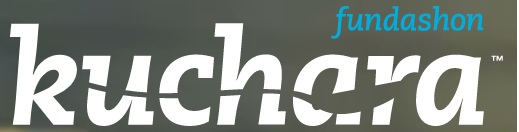 Cursus digitaliteit Jongeren
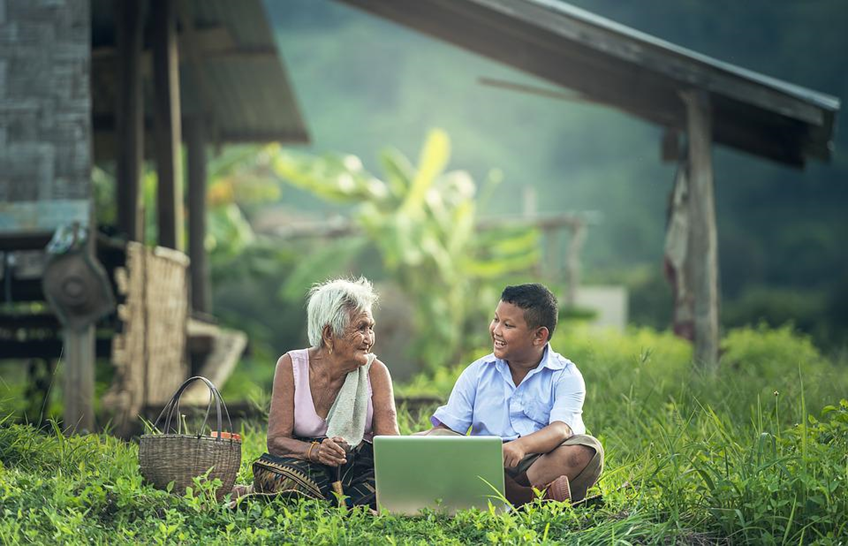 Project Gelijke Kansen Digitaliteit Voor Jong En Oud
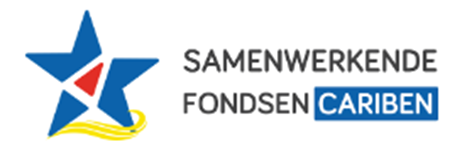 AgendaLes 3: Introductie tekstverwerkers; Microsoft Word
Introductie
Een document maken in Word
Een document bewerken in Word
Een document printen en versturen
Voorbereiding voor volgende les
1. Introductie
Voorbereiding voor deze les
4
We gaan voor vaderdag iets heel leuks maken voor een belangrijke man in je leven; het kan je vader zijn, je opa, je oom of ook gewoon een buurman of een man die heel veel voor jou betekent.
Begin foto’s en video’s op je telefoon met hem te maken of oude foto’s van hem te verzamelen.
Begin ook met hem te praten en informatie te krijgen van wat hij leuk vindt, zijn hobby’s, wat voor eten hij lekker vindt, etc. 
Het kan ook een video, een audio of gewoon op papier geschreven worden.
Wat heb je meegenomen?
Yunette Aniceta
Inhoud van de les
5
Een document maken in Word
Een document bewerken in Word
Een document printen en versturen
Yunette Aniceta
2. Een document maken in Word
Een document maken in Word
7
Starten en layout van Word, 
Teksten schrijven en verbeteren
Een document opslaan
Yunette Aniceta
Starten en layout van Word,
8
Druk op de Start knop en zoek Microsoft Word, 
Quick Access Toolbar
Naam van document
Minimize, Maximize
Tabs
Icons
Statusbar
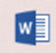 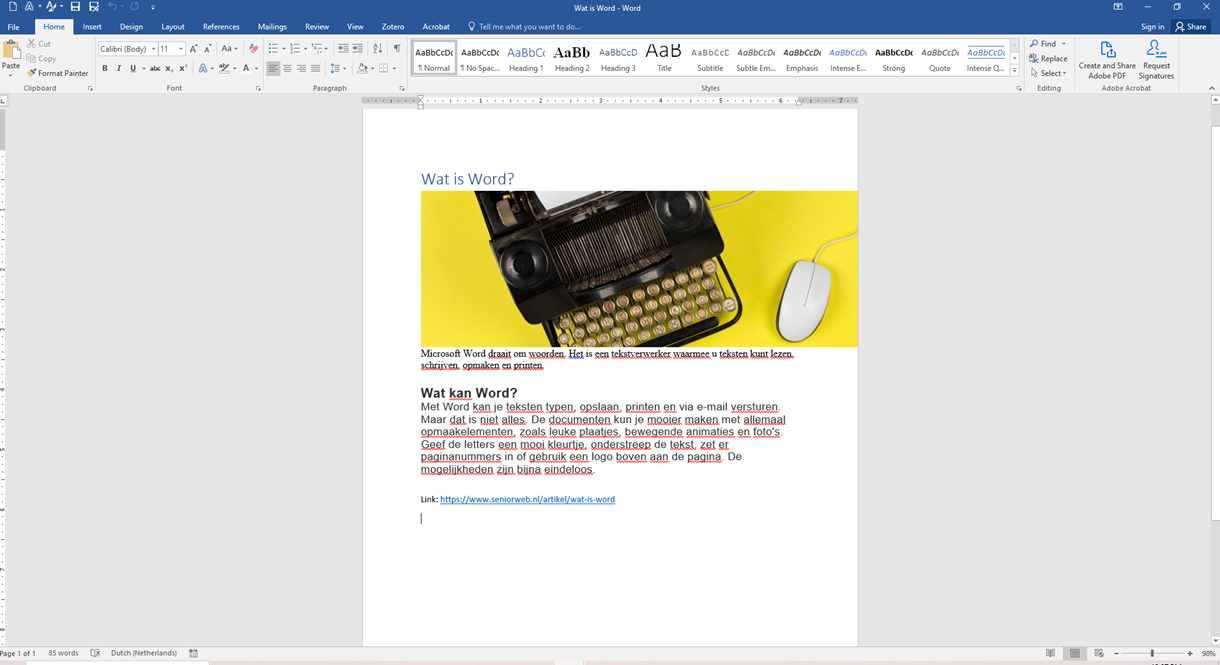 Yunette Aniceta
Teksten schrijven en verbeteren
9
Tikken
Delete / Backspace
Selekteren, kopieren, verplaatsen
Yunette Aniceta
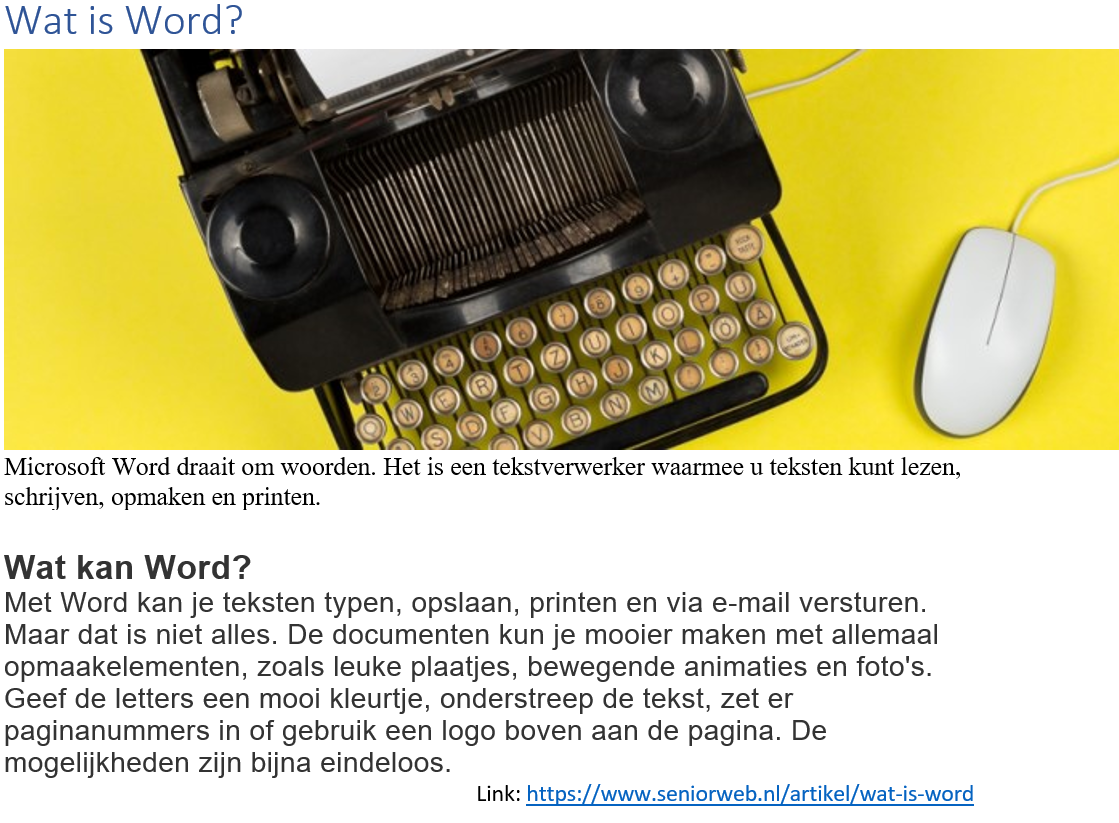 Teksten schrijven en verbeteren
10
Yunette Aniceta
3. Een document bewerken in Word
Een document bewerken in Word
12
Opmaak:
 Vet, schuin, onderstreep, 
kleur letter type, letter grootte
Shapes, pictures

Extra: paginanummer, een logo boven aan de pagina.
Yunette Aniceta
Pauze
4. Een document printen en bewaren in Word
Een document printen en versturen
15
Onderwerpen:
Een document printen
Een document versturen
Yunette Aniceta
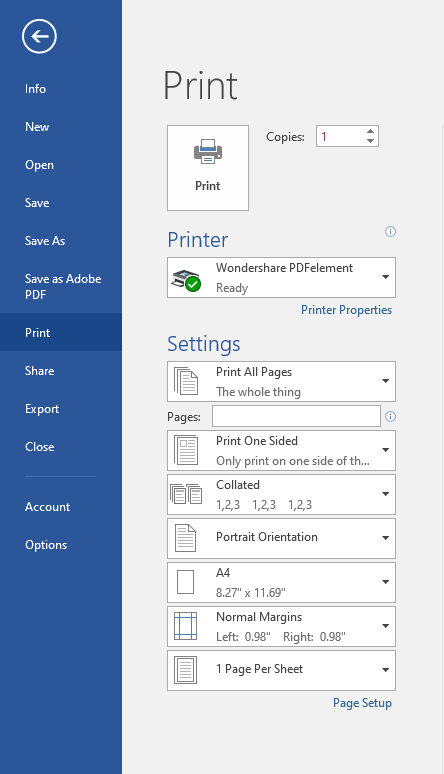 Een document printen
16
Yunette Aniceta
Een document versturen
17
Jullie hebben vorige keer een email gemaakt. 
Vraag een klas genoot naar zijn email
Probeer het document als attachment te versturen
Yunette Aniceta
5. Voorbereiding voor volgende les
Voorbereiding voor deze les
19
Maak een brief op papier waarin je schrijft waarom je deze man zo leuk vindt.
Als je kunt, maak de brief in Word met verschillende kleuren, lettertypes, letter grootte, figuren, etc. Voeg afbeeldingen en foto’s toe aan je brief. 
Vraag de man naar zijn email adres of laat hem het opschrijven. Neem het mee voor volgende les.
Yunette Aniceta